ΑΝΩΤΑΤΗ ΣΧΟΛΗΠΑΙΔΑΓΩΓΙΚΗΣ ΚΑΙΤΕΧΝΟΛΟΓΙΚΗΣΕΚΠΑΙΔΕΥΣΗΣ
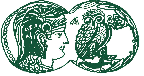 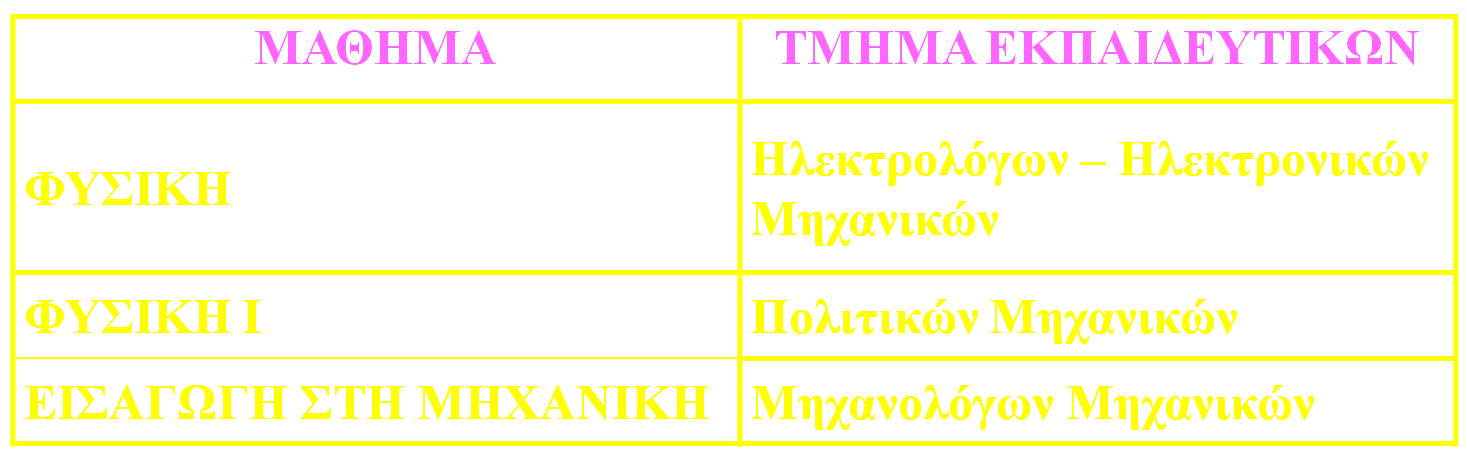 Καθηγητής Σιδερής  Ευστάθιος
ΜΑΘΗΜΑΤΙΚΕΣ ΕΝΝΟΙΕΣ

Παράγωγος

Αόριστο Ολοκλήρωμα

Προσεγγίσεις
y
y
y
f(x+Δx)
y = f(x)
f(x+Δx)
f(x+dx)
Δy
dy
f(x)
f(x)
f(x)
Δx
x
x
x
x+Δx
x
x
x+Δx
dx
ΜΑΘΗΜΑΤΙΚΕΣ ΕΝΝΟΙΕΣ
ΠΑΡΑΓΩΓΟΣ  ΣΥΝΑΡΤΗΣΗΣ
y = f(x)
ΣΥΝΑΡΤΗΣΗ:
ΜΑΘΗΜΑΤΙΚΗ  ΕΡΜΗΝΕΙΑ ΠΑΡΑΓΩΓΟΥ ΣΥΝΑΡΤΗΣΗΣ :
Γραφική  Ερμηνεία της  Παραγώγου Συνάρτησης :
y = f(x)
Δy
Δx
y
y = f(x)
x
x
ΜΑΘΗΜΑΤΙΚΕΣ ΕΝΝΟΙΕΣ
ΠΑΡΑΓΩΓΟΣ  ΣΥΝΑΡΤΗΣΗΣ
ΠΑΡΑΓΩΓΟΣ ΣΥΝΑΡΤΗΣΗΣ  y = f(x) :
Είναι η κλίση k της εφαπτομένης γραμμής στο σημείο x
ΜΑΘΜΑΤΙΚΗ ΕΡΜΗΝΕΙΑ ΠΑΡΑΓΩΓΟΥ:
y
y = f(x)
x
x
ΜΑΘΗΜΑΤΙΚΕΣ ΕΝΝΟΙΕΣ
ΠΑΡΑΓΩΓΟΣ  ΣΥΝΑΡΤΗΣΗΣ
ΠΑΡΑΓΩΓΟΣ ΣΥΝΑΡΤΗΣΗΣ  y = f(x) :
Ο στιγμιαίος «ρυθμός» μεταβολής ενός μεγέθους σε σχέση με κάποιο άλλο μέγεθος
(όχι απαραίτητα το χρόνο).
ΦΥΣΙΚΗ ΕΡΜΗΝΕΙΑ ΠΑΡΑΓΩΓΟΥ:
ΣΥΝΑΡΤΗΣΗ s = f(t) :
ΣΥΝΑΡΤΗΣΗ υ = f(t) :
s
υ
s = f(t)
υ = f(t)
υ = f(t)
s = f(t)
t
t
t
t
ΜΑΘΗΜΑΤΙΚΕΣ ΕΝΝΟΙΕΣ
ΠΑΡΑΓΩΓΟΣ  ΣΥΝΑΡΤΗΣΗΣ
ΠΑΡΑΔΕΙΓΜΑΤΑ ΠΑΡΑΓΩΓΟΥ:
ΜΑΘΗΜΑΤΙΚΕΣ ΕΝΝΟΙΕΣ
ΠΑΡΑΔΕΙΓΜΑΤΑ ΠΑΡΑΓΩΓΟΥ ΓΝΩΣΤΩΝ ΣΥΝΑΡΤΗΣΕΩΝ:
ΜΑΘΗΜΑΤΙΚΕΣ ΕΝΝΟΙΕΣ
ΓΕΝΙΚΟΙ ΚΑΝΟΝΕΣ ΠΑΡΑΓΩΓΙΣΗΣ:
Αλυσιδωτός κανόνας παραγώγισης:
Παράγωγος σταθερού αριθμού c:
Παράγωγος αθροίσματος συναρτήσεων f(x), g(x), w(x), . . .
Παράγωγος γινομένου δυο συναρτήσεων f(x), g(x)
Παράγωγος πηλίκου δυο συναρτήσεων f(x), g(x)
ΜΑΘΗΜΑΤΙΚΕΣ ΕΝΝΟΙΕΣ
ΜΕΡΙΚΗ ΠΑΡΑΓΩΓΟΣ  ΣΥΝΑΡΤΗΣΗΣ
Η μερική παράγωγος εφαρμόζεται σε συναρτήσεις πολλών μεταβλητών
Η παραγώγιση γίνεται ως προς κάθε μια μεταβλητή θεωρώντας όλες τις άλλες μεταβλητές ως σταθερές
Αν f(x,y,z) είναι μια συνάρτηση τριών μεταβλητών,  τότε
Ολικό Διαφορικό της της συνάρτησης f(x,y,z)
ΜΑΘΗΜΑΤΙΚΕΣ ΕΝΝΟΙΕΣ
ΠΑΡΑΔΕΙΓΜΑΤΑ ΜΕ ΜΕΡΙΚΕΣ ΠΑΡΑΓΩΓΟΥΣ
Κυματική Συνάρτηση δυο μεταβλητών:
ΑΟΡΙΣΤΑ ΟΛΟΚΛΗΡΩΜΑΤΑ
Όπου C σταθερά.
y
y = f(x)
y = f(x)
f(x) dx
x
dx
Η ολοκλήρωση είναι η αντίστροφη πράξη 
της παραγώγισης
Aν
H σταθερά C υπολογίζεται από κάποιες συνθήκες (αρχικές ή ενδιάμεσες) του προβλήματος.
Το ολοκλήρωμα:
Είναι ένα άθροισμα απείρων όρων
Αντιπροσωπεύει, εν γένει, το μέγεθος («εμβαδό») της περιοχή που βρίσκεται μεταξύ καμπύλης και οριζόντιου άξονα
Δίνει ως αποτέλεσμα μια νέα συνάρτηση με την ίδια μεταβλητή
Όπου C σταθερά.
y
y = f(x)
x=α
x=β
x
ΤΟ ΟΡΙΣΜΕΝΟ ΟΛΟΚΛΗΡΩΜΑΤΑ
Aν
Το ορισμένο ολοκλήρωμα υπολογίζεται σε συγκεκριμένο διάστημα (α, β) του πεδίου τιμών της μεταβλητής x
Το ορισμένο ολοκλήρωμα είναι ίσο με το «εμβαδό» της περιοχής που περικλείεται μεταξύ της καμπύλη και του οριζόντιου άξονα και περιορίζεται μεταξύ των τιμών x = α  και  x = β
Το αποτέλεσμα του ορισμένου ολοκληρώματος είναι μια αριθμητική τιμή με μονάδες
ΤΟ ΟΡΙΣΜΕΝΟ ΟΛΟΚΛΗΡΩΜΑΤΑ
ΠΑΡΑΔΕΙΓΜΑΤΑ ΜΕ ΟΡΙΣΜΕΝΑ ΟΛΟΚΛΗΡΩΜΑΤΑ
O σταθερός όρος βγαίνει έξω από το ολοκλήρωμα
Ορισμένο ολοκλήρωμα της σταθερής δύναμη F0 στο χρονικό διάστημα Δt = t2 – t1 :
Είναι το «εμβαδό» του χρωματισμένου παραλληλογράμμου του οποίου η βάση είναι ίση με  Δt και το ύψος είναι F0
ΤΟ ΟΡΙΣΜΕΝΟ ΟΛΟΚΛΗΡΩΜΑΤΑ
ΠΑΡΑΔΕΙΓΜΑΤΑ ΜΕ ΟΡΙΣΜΕΝΑ ΟΛΟΚΛΗΡΩΜΑΤΑ
Ορισμένο ολοκλήρωμα της δύναμη F στο διάστημα  Δx = a – 0  είναι ίσο με το «εμβαδό» της περιοχής που περικλείεται από την καμπύλη  y = F(x) και το άξονα x μέχρι την τιμή του x = α
Η περιοχή αυτή είναι ένα ορθογώνιο τρίγωνο που έχει βάση ίση με Δx = α και ύψος που είναι ίσο με  F(α) = kα
Ορισμένο ολοκλήρωμα της δύναμη F στο διάστημα  Δx = β – α  είναι ίσο με το «εμβαδό» της περιοχής ΑΒΓΔ που περικλείεται από την καμπύλη y = F(x) και το άξονα x και περιορίζεται μεταξύ των τιμών x = α  και x = β
Το εμβαδό της περιοχής αυτής είναι ίσο με: ΕΑΒΓΔ = ΕΟΒΓΟ – ΕΟΑΔΟ
ΠΑΡΑΔΕΙΓΜΑΤΑ ΟΛΟΚΛΗΡΩΜΑΤΩΝ
Το αόριστο ολοκλήρωμα είναι μια ΣΥΝΑΡΤΗΣΗ
Το ΟΡΙΣΜΕΝΟ ολοκλήρωμα στη Φυσική είναι ένας ΑΡΙΘΜΟΣ με μονάδες
ΠΡΟΣΕΓΓΙΣΕΙΣ
π.χ.